UNIVERSIDAD AUTÓNOMA AGRARIA ANTONIO NARROPRÁCTICAS PROFESIONALES “SECRETARÍA DE DESARROLLO RURAL DEL ESTADO DE COAHUILA”PRESENTADO POR: ROBERTO PAREDES PÉREZCARRERA: ING. AGRÓNOMO EN PRODUCCIÓN
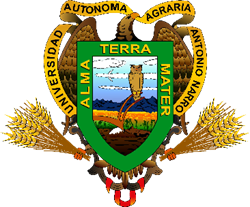 Coahuila de Zaragoza, Dic. 2017.
DESCRIPCIÓN DE LA ENTIDAD RECEPTORA
La Secretaría de Desarrollo Rural del Estado de Coahuila, es la dependencia encargada de impulsar en coordinación con los gobiernos locales, la inversión de proyectos productivos o estratégicos; agrícolas, pecuarios, de pesca y acuícolas, y así incentivar el desarrollo de las actividades primarias.
Objetivos específicos:
Revisión presupuestal de los programas y proyectos estratégicos 
Supervisión de extensionistas 
Atención a productores y grupos agrícolas
Revisión de pago de finiquitos y componentes de los programas de concurrencia 2014-2016
Descripción de actividades
Capacitación del uso de Sistema Único de Registro de Información (SURI)
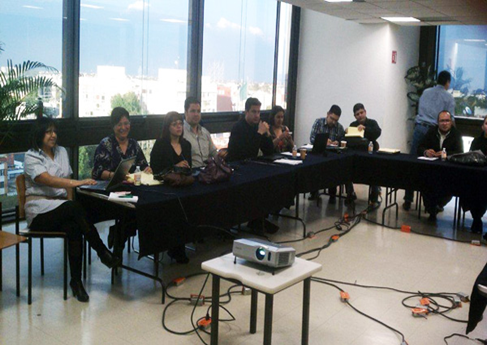 Supervisión a los principales grupos del programa de concurrencia 2016

UNTA (Unión Nacional de Trabajadores Agrícolas).
Mujeres Productivas 
Agro fin Laguna
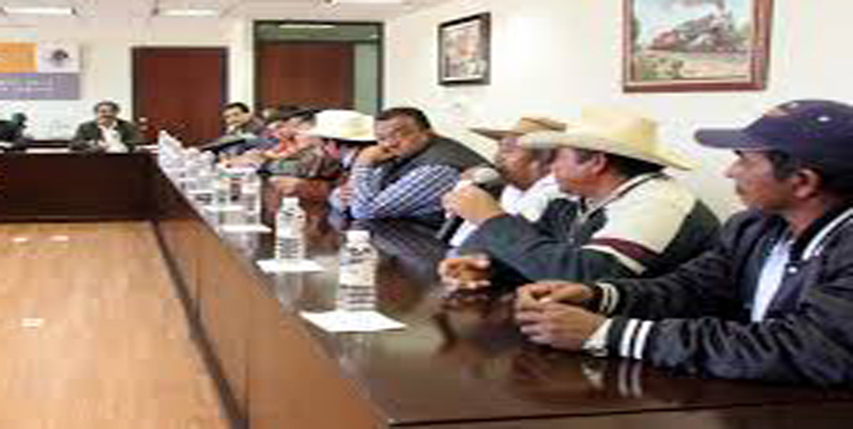 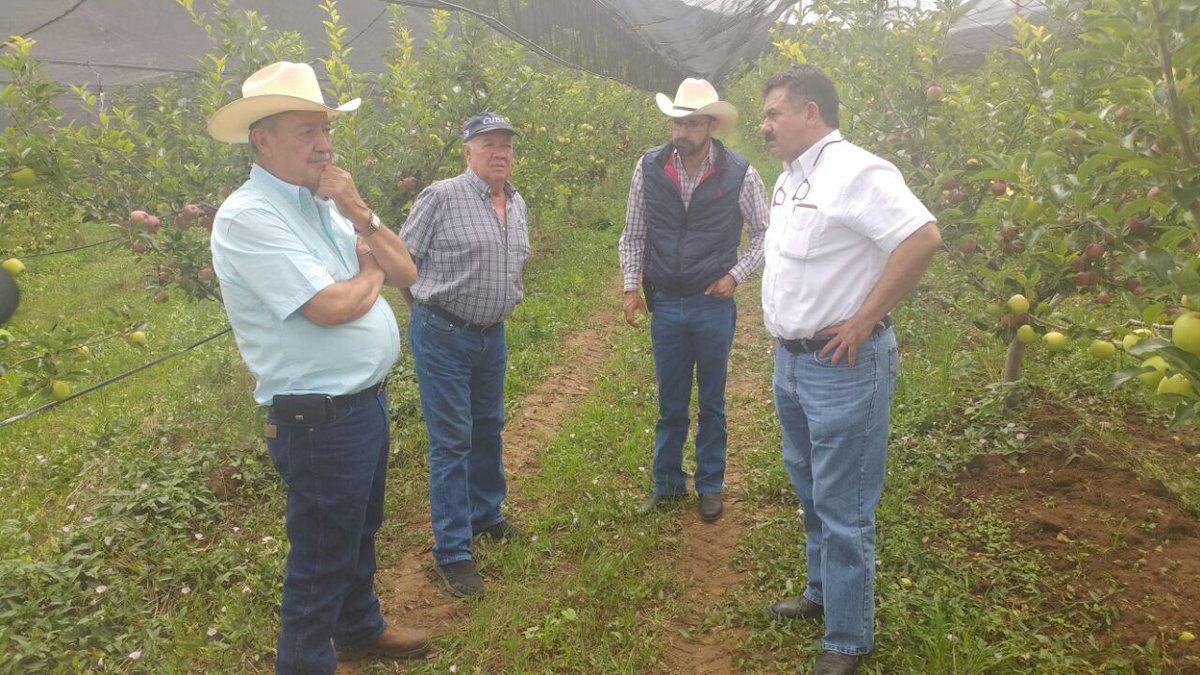 Visita técnica a la coordinación de SEDER

Supervisión de extensionistas de SAGARPA
Inspección de apoyos, documentación, material y asistencia a foros
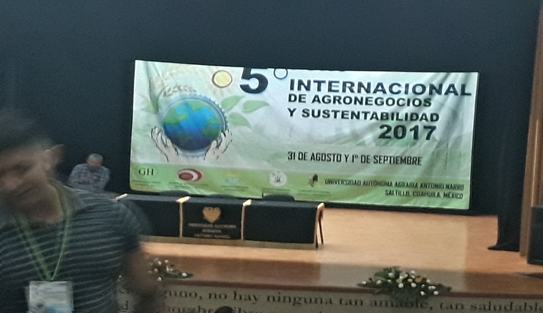 Preparación de auditoria para la entrega-recepción
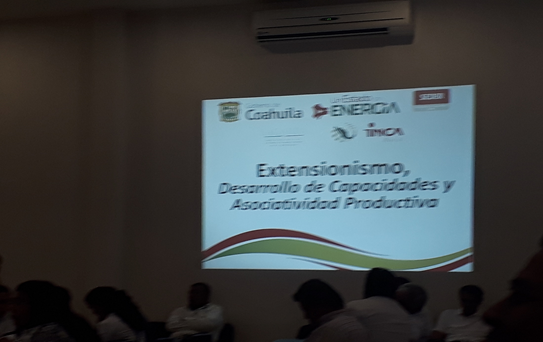 RUBROS A REVISAR EN ENTREGA DE AUDITORÍA 

AGRÍCOLAS
Tractores
Implementos agrícolas
Infraestructura y equipo para la producción primaria y cosecha 
Infraestructura y equipo para agricultura bajo cubierta
Equipo para el acondicionamiento y manejo pos cosecha
Material vegetativo
Paquete tecnológico
REVISIÓN DE CONTROL PRESUPUESTAL EN EL SISTEMA (SURI) PARA LA CONCURRENCIA 2014-2106
Términos de referencia
NOTAS*SE DARÁ PRIORIDAD A PROYECTOS DE RIEGO Y ADQUISICIÓN DE MAQINARIA Y EQUIPO .*LOS TRACTORES Y MOTOCULTORES DEBERÁN ESTAR REGISTRADOS EN OCIMA.*TODA LA MAQUINARIA, EQUIPO Y MATERIALES  DEBERÁN SER NUEVOS.*EL PRODUCTOR ELIGIRÁ  AL PROVEEDOR DE SU PREFERENCIA, SIEMPRE  Y CUANDO SEA DE PRESTIGIO Y SOLVENCIA RECONOCIDA Y GARANTICE EL BIEN ADQUIRIDO Y OTORGE LA CAPACITACIÓN PARA SU USO
NOTAS*SE DA PRIORIDAD A PROYECTOS DE RIEGO Y ADQUISICIÓN DE MAQINARIA Y EQUIPO .*LOS TRACTORES Y MOTOCULTORES DEBERÁN ESTAR REGISTRADOS EN OCIMA.*TODA LA MAQUINARIA, EQUIPO Y MATERIALES  DEBEN SER NUEVOS.
Paquetes tecnológicos y supervisión en campo para obras de infraestructura hidroagrícolas y paquetes de material vegetativo.
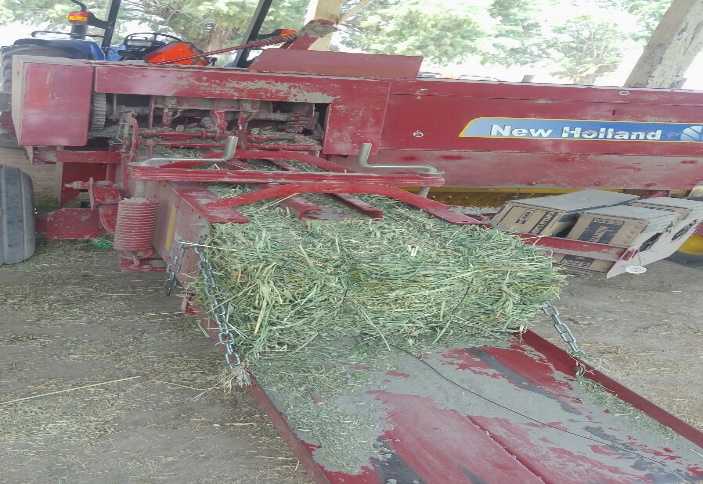 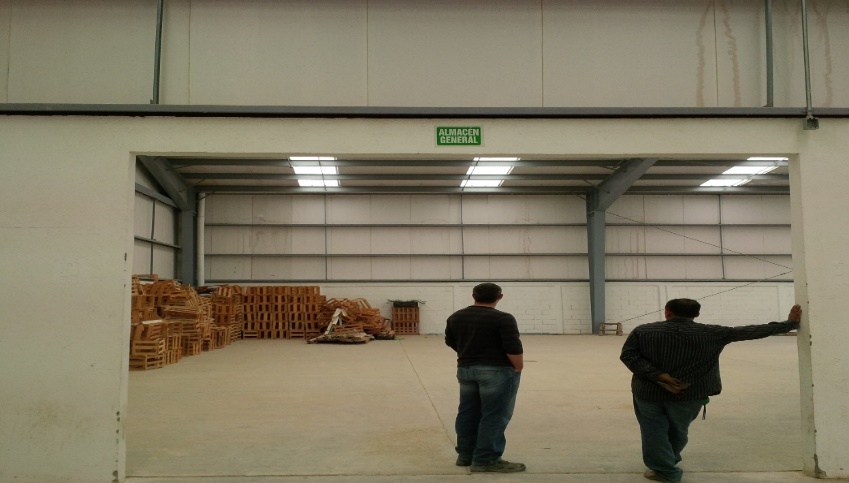 AUDITORÍA ENTREGA RECEPCIÓN
Como parte del cambio de administración y final de prácticas profesionales se procedió a la entrega de los componentes del programa de concurrencia 2014-2016 que estuvieron a mi cargo.
ÁREAS DE CONOCIMIENTO PUESTAS EN PRÁCTICA:
Agro negocios
Evaluación y formulación de proyectos 
Sistemas de riego 
Maquinaria agrícola
AUTOEVALUACIÓN:
Atendí las indicaciones de mis superiores en las comisiones que se me encomendaron, los conocimientos en los lineamientos de trabajo de la Secretaría con las experiencias adquiridas con asociaciones de productores y extensionistas, me siento satisfecho con mi trabajo y con ganas de seguir adquiriendo experiencia en el ámbito laboral.
GRACIAS